Aboriginal Art
Colours, symbols and patterns
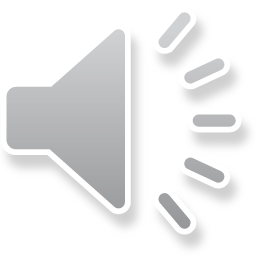 Key vocabularyAboriginal art  		Oldest form of art in the world 							created by the Aboriginal people 						of AustraliaPattern				a repeated decorative design.Environmental art	    	art that is inspired by the 					               	world around and its surroundingsSymbols				a mark, sign or word that represents 					an idea or object
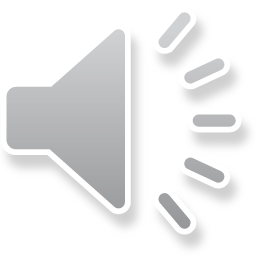 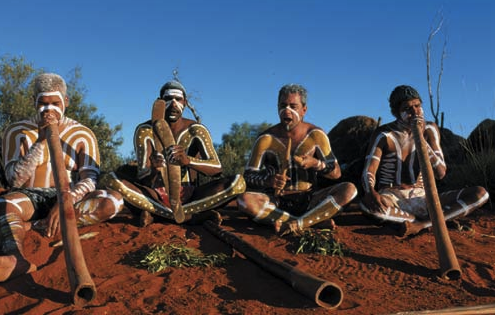 Who, What, Where?
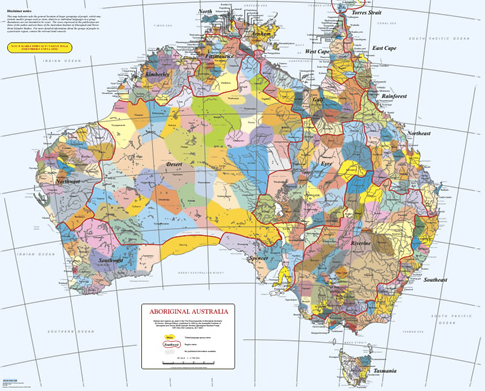 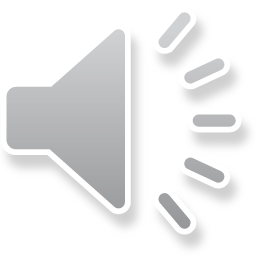 Three types of Aboriginal Art
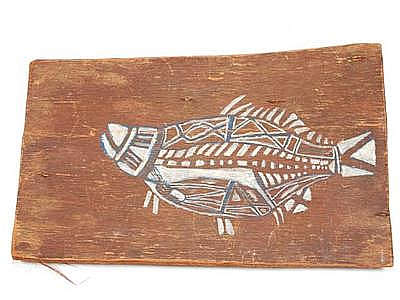 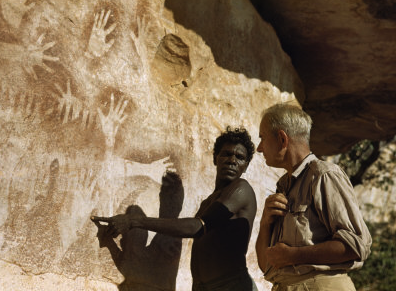 Negative printing - Simple figures
Bark painting- X-ray fish
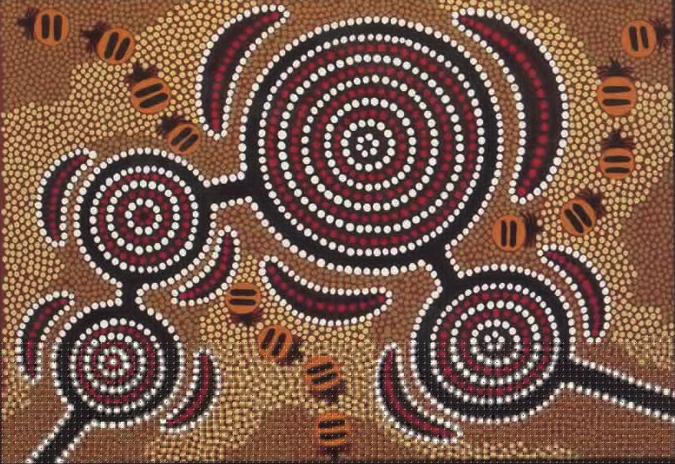 Geometrical
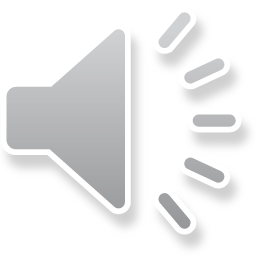 Animals in Aboriginal Art
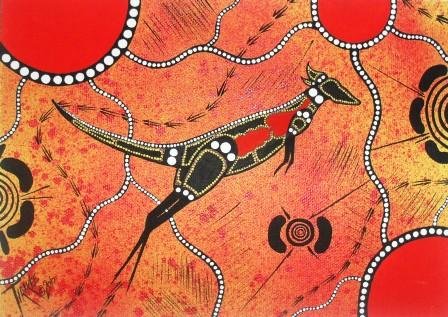 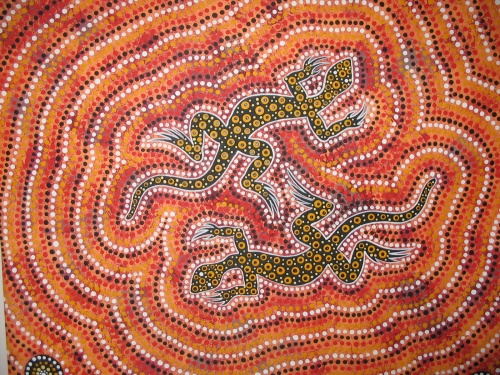 Objects
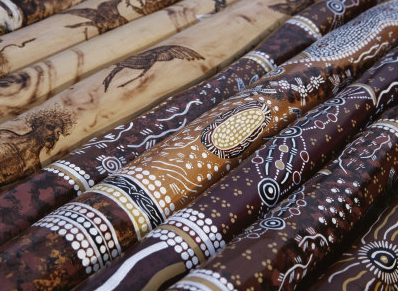 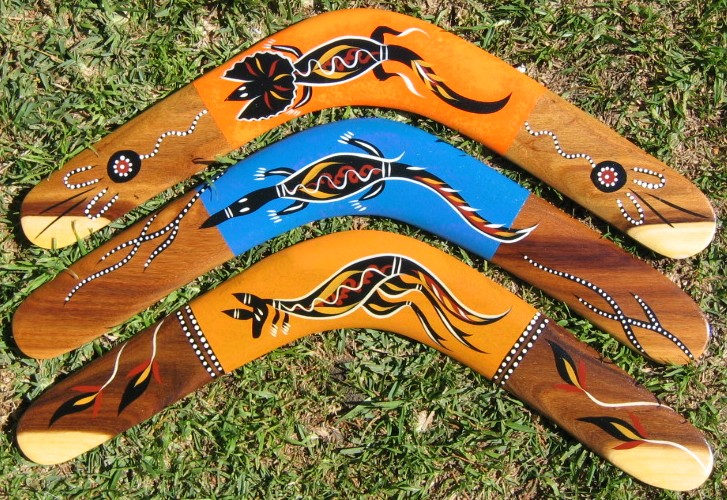 What kind of tools do you think they used to create their patterns?
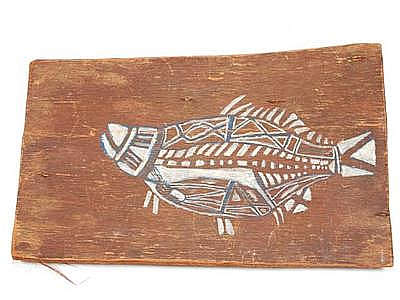 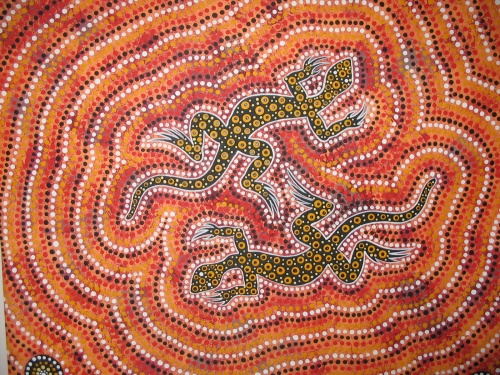 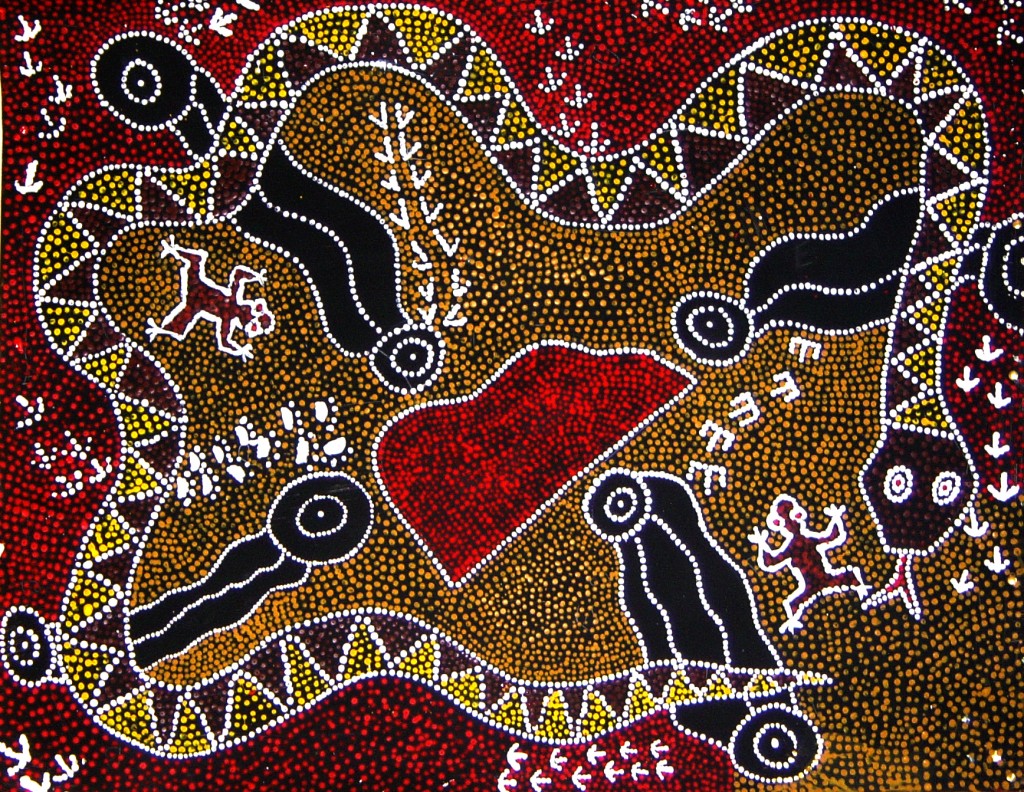 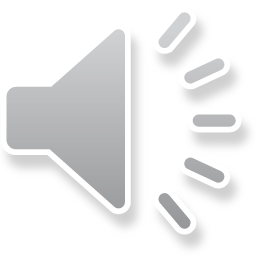 These patterns and symbols were created using only the colours seen in nature, (for instance soil, was seen in tints of reds, yellows and browns ochres. White, clay and charcoal colours were also used from natural materials.Thousands of years ago, Aboriginals would create their works using only the natural materials left around them, (such as bark, clay, logs, trees, burnt sticks, rocks, etc....
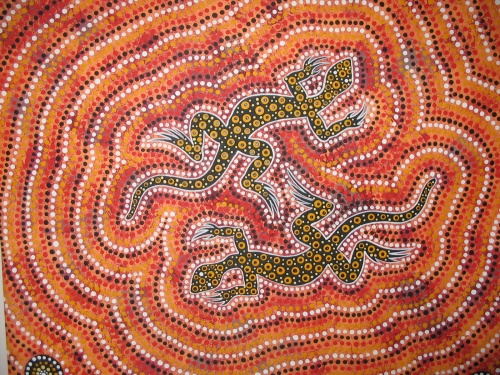 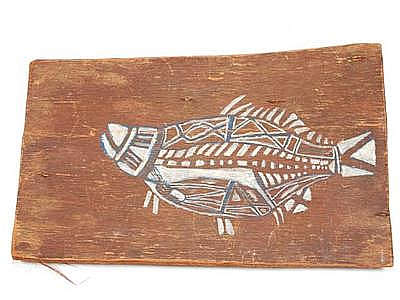 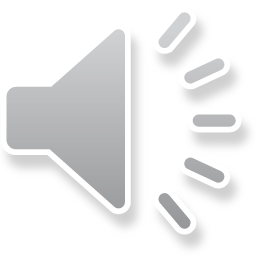 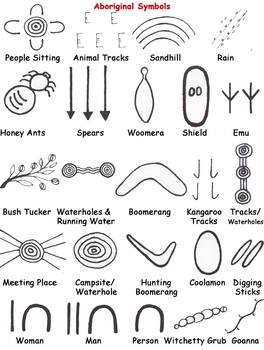 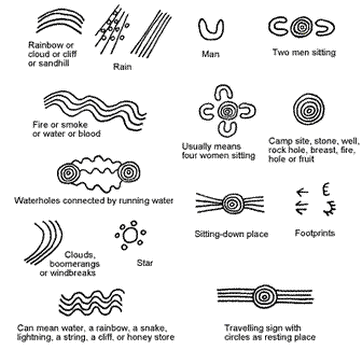 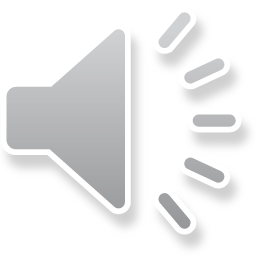 Now it’s your turn
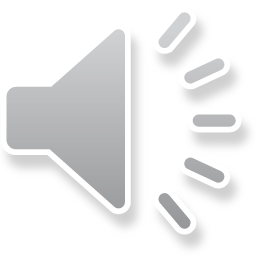 Pretend you are living thousands of years ago and you are going to use symbols to create a piece of art work that you will pass down to your ancestors. 


To plan my own design of Aboriginal art

Choose three symbols that will use to create your storyline and art work. 

Decide what you will create your design on.
What materials will you use to create your design
Plan your repeated pattern.